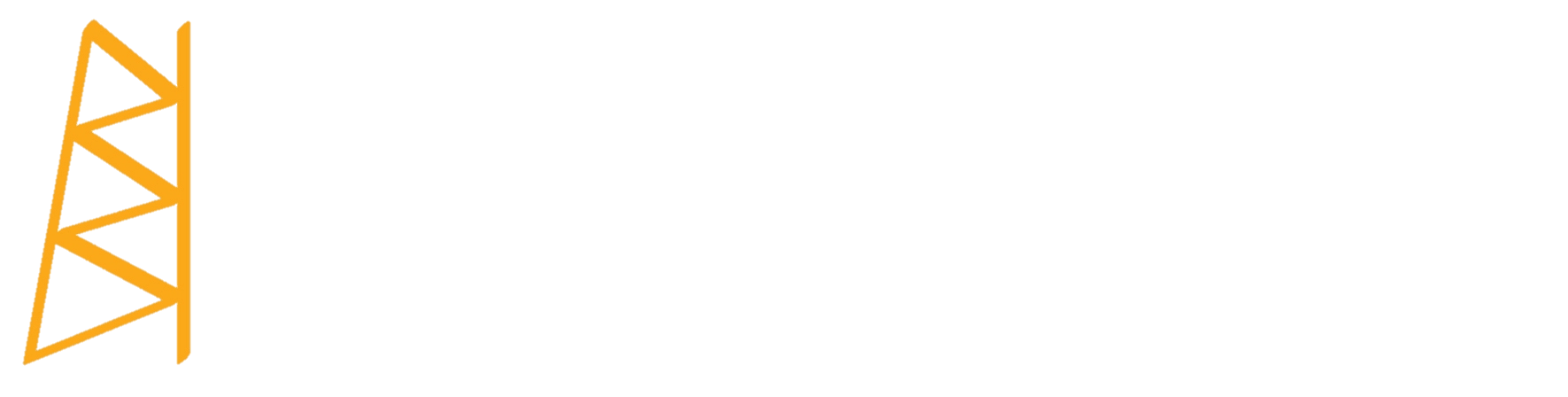 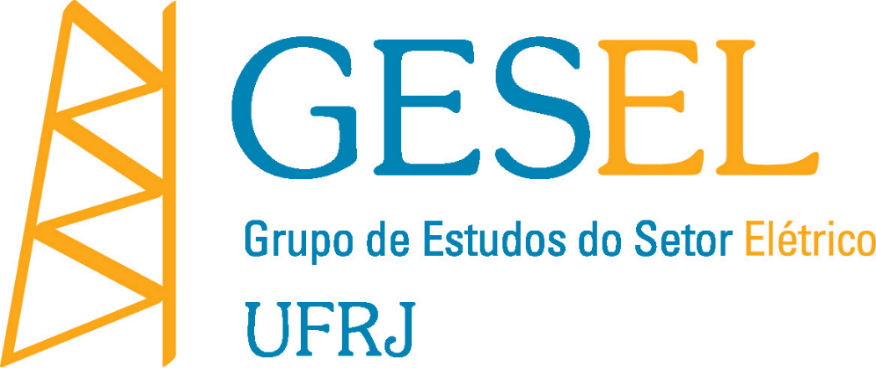 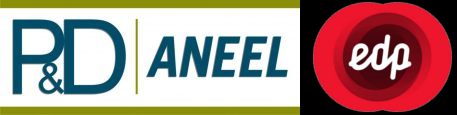 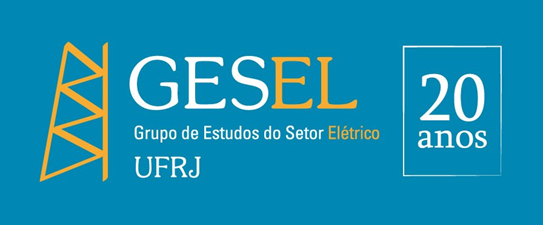 Reunião com os Conselhos de Consumidores: Análise da Experiência Internacional – Seminário e Visitas Técnicas
22 de Janeiro de 2019
Objetivos e Agenda
Objetivo: Apresentar um resumo analítico das atividades desenvolvidas na Etapa 2 do Projeto de P&D


Agenda: 

Contextualização
Seminário Internacional
Visitas Técnicas
Contextualização
i. Etapa 2 do Projeto de P&D Instrumentalização e Sistematização da Capacitação dos Conselhos de Consumidores; e


 ii. Prática do Gesel


iii. Mercado Liberalizado
Seminário Internacional
Realizado no ISEG em 29/11/2018;


 Reuniu representantes do Governo, Conselhos, empresas e academia;


Produção Científica: Relatório Técnico
Seminário Internacional
Principais temas abordados:


A Representação do Consumidor de Energia Elétrica
O empoderamento dos Consumidores de Energia Elétrica
Valor das Tarifas e Pobreza Energética
Tarifação Dinâmica
Os recursos energéticos distribuídos:

Resposta da demanda (implícita e explícita)
Geração Distribuída
Veículos Elétricos (Prazo de validade dos VCI?)
Armazenamento.
Visita Técnica
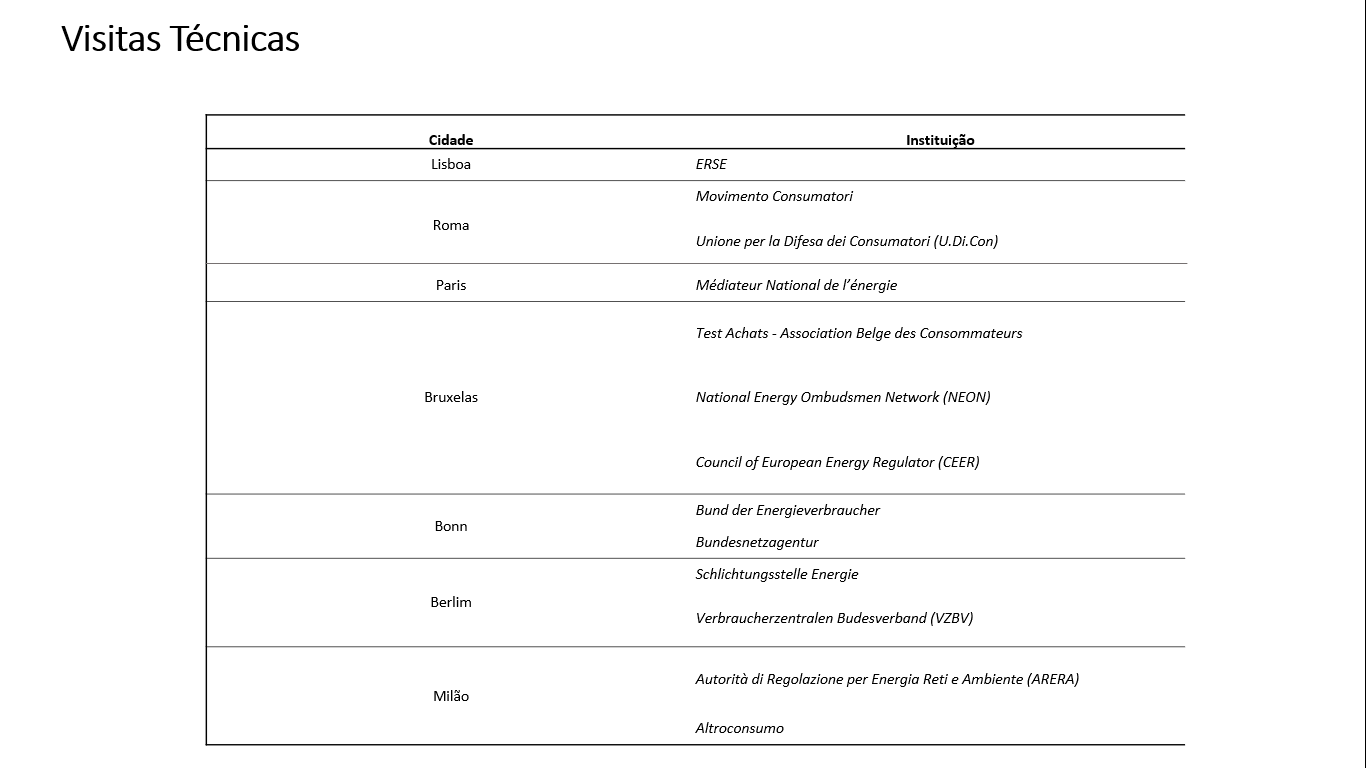 Visita Técnica - Escopo
Parte das instituições entrevistadas não era focada no setor de energia, contemplando diversos outros setores como o bancário, saúde, transportes, alimentação, educação etc.


Alguns entrevistados estavam focados no setor de energia: Médiateur (França), CEER (Bruxelas), Reguladores (Alemanha e Itália) Bend der energie Verbraucher (Alemanha), Schlichtungsstelle Energie (Alemanha).



Informação ao consumidor, defesa dos direitos, lobby, mediação
Visita Técnica - Estrutura
Financiamento público ou privado (associados, venda de materiais, privado – projetos e taxas das empresas) 


Não observamos um padrão na estrutura e governança das instituições entrevistadas dada a ampla variedade de instituições.


Instituições com 5 até centenas de funcionários.


Regimes de trabalho: remunerado, voluntário, dedicação exclusiva ou não (a maior parte das instituições híbridas)


Instituições com assembleias e/ou board de diretores e/ou representante único
Visita Técnica - Capacitação
Não encontramos experiências onde a capacitação dos membros seja um pré-requisito formal, ou seja, conste no estatuto ou regulamento.

No entanto, todas as instituições declararam a necessidade de conhecimentos prévios (técnicos E COMPORTAMENTAIS – mediação, negociação, escutar, etc).

A capacitação é realizada: por mentores mais experientes ou cursos pontuais com especialistas (OBS: CEER tem uma escola para os reguladores

Vínculos com a universidade (como aluno ou professor)

Sob demanda quando surgem novas regulações, temas, etc 

Atendem a chamados de associações para explicarem determinados temas 

Capacitação dos consumidores através de material educativo no site, palestras, vídeos etc
Visita Técnica - Comunicação
Encontramos diversas formas de comunicação entre a instituição e o consumidor:

WhatsApp
Telefone 0800
Revistas (cômicas ou não)
Formulário
Site (informações, material educativo, campanhas...)
Comercial na TV
Seminários, Palestras, Campanhas pontuais, etc em escolas, associações e etc
Visita Técnica - Indicadores
Basicamente todas as instituições possuem alguma forma de controle de eficiência.

Todas as instituições que recebem financiamento público possuem obrigações de prestação de contas e indicadores.
Visita Técnica - Site
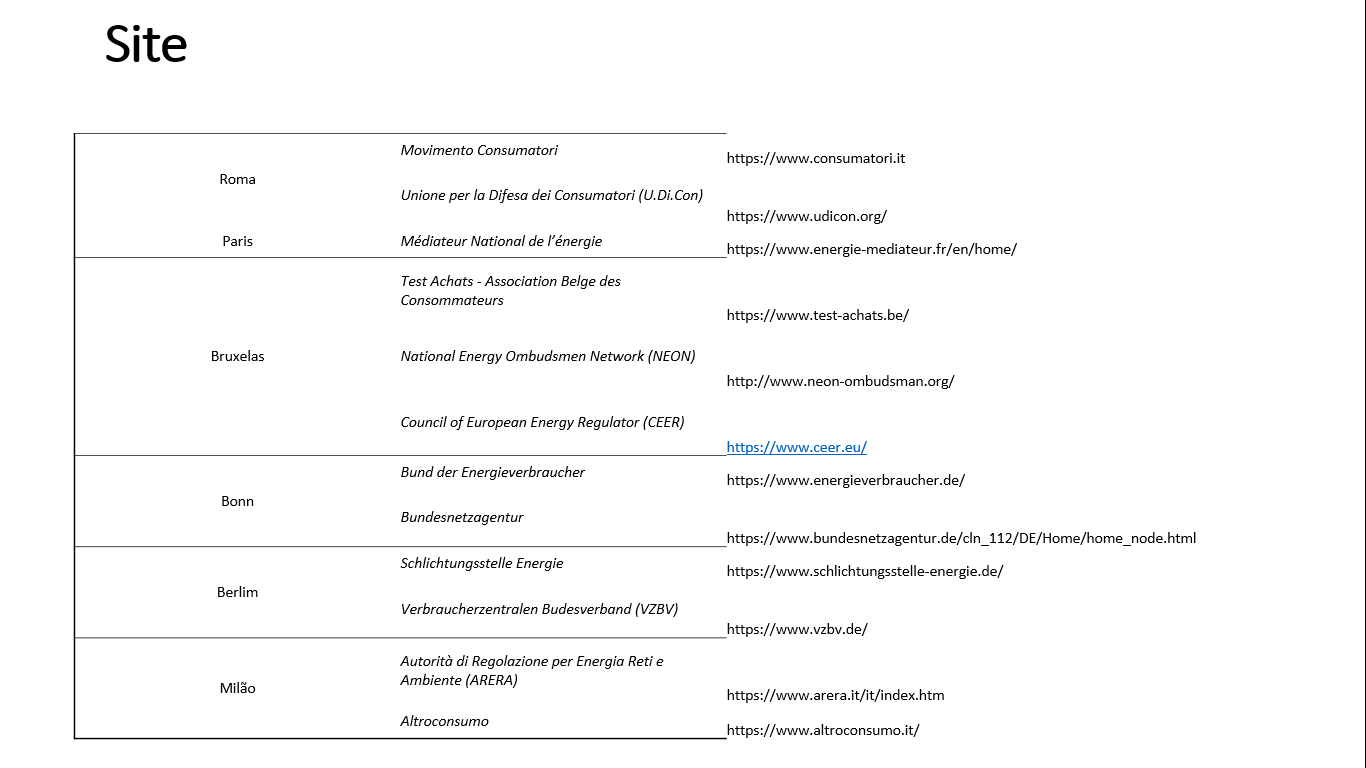 Obrigado pela atenção!
gesel@gesel.ie.ufrj.br
+55 (21) 3938-5249
Contato
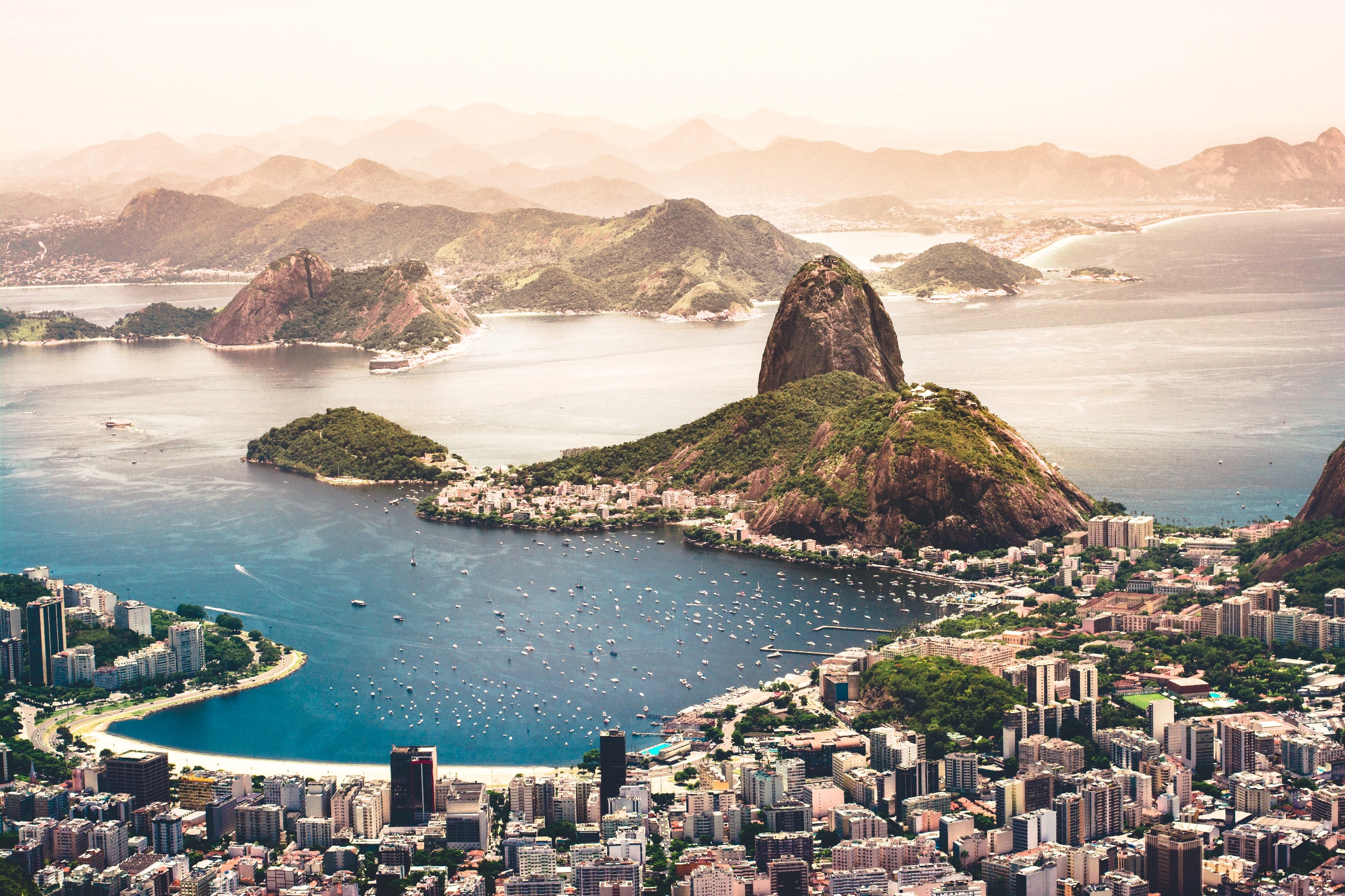 Rio de Janeiro
Grupo de Pesquisa do Setor Elétrico
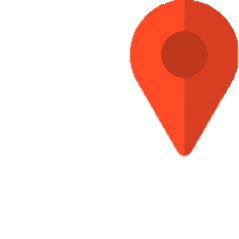 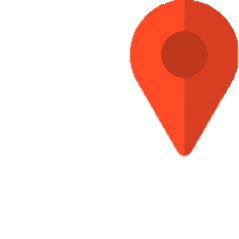 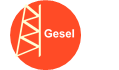 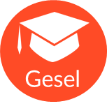 14